Título do TrabalhoNome dos autores
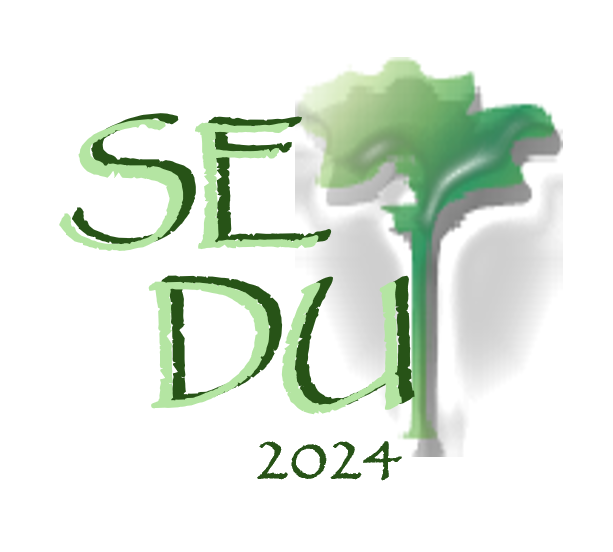 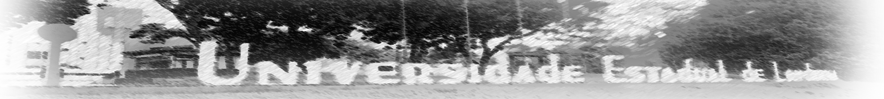